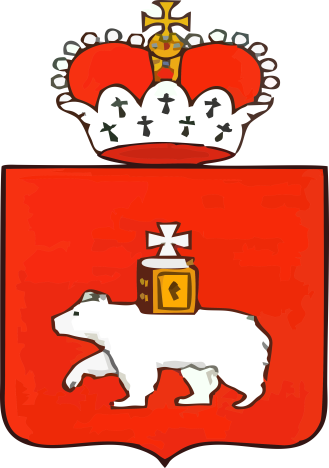 МИНИСТЕРСТВО ОБРАЗОВАНИЯ И НАУКИ ПЕРМСКОГО КРАЯ
УПРАВЛЕНИЕ 
НАДЗОРА И КОНТРОЛЯ 
В СФЕРЕ ОБРАЗОВАНИЯ
ТИПИЧНЫЕ НАРУШЕНИЯ В ДЕЯТЕЛЬНОСТИ ОБРАЗОВАТЕЛЬНЫХ УЧРЕЖДЕНИЙ выявленные в ходе контрольно - надзорных мероприятий в 2017 году
Подготовка к проверке

в соответствии с частью 5 статьи 12  294 –ФЗ
	Руководитель, иное должностное лицо или уполномоченный представитель юридического лица, обязаны предоставить должностным лицам органа государственного контроля (надзора), органа муниципального контроля, проводящим выездную проверку, возможность ознакомиться с документами, связанными с целями, задачами и предметом выездной проверки, а также обеспечить доступ проводящих выездную проверку должностных лиц и участвующих в выездной проверке экспертов, представителей экспертных организаций на территорию, в используемые юридическим лицом, при осуществлении деятельности здания, строения, сооружения, помещения, к используемым оборудованию, подобным объектам, транспортным средствам.
Ознакомление с приказом о проверке.
Назначение ответственных за подготовку.
Аудит наличия и содержания локальных актов и учебно-методической документации.
Подготовка необходимой документации в соответствии с приказом о проверке.
	13. Перечень документов, представление которых юридическим лицом, необходимо для достижения целей и задач проведения проверки:
13.1. Устав организации (с изменениями и дополнениями).
13.2. Документы, подтверждающие наличие у организации на праве собственности или ином законном основании зданий, строений, сооружений, помещений и территорий в каждом из мест осуществления образовательной деятельности, а также копии правоустанавливающих документов в случае, если права на указанные здания, строения, сооружения, помещения и территории и сделки с ними не подлежат обязательной государственной регистрации в соответствии с законодательством Российской Федерации.
13.3. Документы, подтверждающие наличие материально-технического обеспечения образовательной деятельности, оборудование помещений в соответствии с государственными нормами и требованиями.
13.4.  Документы, подтверждающие наличие в штате организации или привлечение ею на ином законном основании педагогических работников, имеющих профессиональное образование, обладающих соответствующей квалификацией, имеющих стаж работы, необходимый для осуществления образовательной деятельности по реализуемым образовательным программам, и соответствующих требованиям статьи 46 Федерального закона «Об образовании в Российской Федерации»: штатное расписание, личные дела педагогических работников, копии документов об образовании, копии аттестационных листов, график прохождения курсов повышения квалификации, трудовые и гражданско-правовые договоры.
13.5. Документы, подтверждающие наличие печатных и электронных образовательных и информационных ресурсов по реализуемым в соответствии с лицензией образовательным программам, в соответствии со статьей 18 Федерального закона «Об образовании в Российской Федерации».
13.6. Разработанные и утвержденные организацией основные и дополнительные, в том числе адаптированные, образовательные программы, программа развития организации.
13.7. Документы, подтверждающие исполнение организацией обязанностей по организации питания и охраны здоровья обучающихсяв соответствии со статьей 37, 41 Федерального закона от 29.12.2012 № 273-ФЗ  «Об образовании в Российской Федерации».
13.8.  Документы, подтверждающие исполнение организацией обязанностей по представлению в федеральный орган исполнительной власти, осуществляющий функции по контролю и надзору в сфере образования, сведений о выданных документах об образовании и (или) о квалификации, документах об обучении путем внесения этих сведений в федеральную информационную систему «Федеральный реестр сведений о документах об образовании и (или) о квалификации, документах об обучении».
13.9. Локальные и индивидуальные правовые акты, документы и материалы организации по следующим вопросам:
13.9.1. прием, перевод, отчисление и восстановления обучающихся;
13.9.2. внутренний распорядок и режим занятий обучающихся;
13.9.3. осуществление текущего контроля успеваемости, промежуточной и итоговой аттестации обучающихся;
13.9.4. оформление возникновения, приостановленияи прекращения отношений между организацией и обучающимися или родителями несовершеннолетних обучающихся;
13.9.5. оказание платных образовательных услуг (при наличии);
13.9.6. привлечение и использование средств благотворительной помощи (при наличии);
13.9.7. формирование и деятельность органов управления организации;
13.9.8. пользование учебниками и учебными пособиями обучающимися;
13.9.9. проведение организацией самообследования
13.9.10. доступ педагогических работников к информационно-телекоммуникационным сетям и базам данных, учебным и методическим материалам, музейным фондам, материально-техническим средствам обеспечения образовательной деятельности; 
13.9.11. нормы профессиональной этики педагогических работников;
13.9.12. организация работы комиссии по урегулированию споров между участниками образовательных отношений;
13.9.13. пользование обучающимися  лечебно-оздоровительной инфраструктурой, объектами культуры и спорта (при наличии);
13.9.14. выплата материальной поддержки обучающимся (при наличии);
13.9.15. посещение обучающимися по своему выбору мероприятий, не предусмотренных учебным планом;
13.9.16. обучение по индивидуальному учебному плану, в том числе ускоренное обучение (при наличии);
13.9.17. формирование и деятельность органов, созданных по инициативе обучающихся, родителей (законных представителей) несовершеннолетних обучающихся и педагогических работников в целях учета их мнения по вопросам управления организацией и при принятии локальных нормативных актов, затрагивающих их права и законные интересы (при наличии указанных органов);
13.9.18. соблюдение единых требований к заполнению, организации учета, хранения, выдачи бланков документов об образовании;
13.9.19. функционирование внутренней системы оценки качества образования;
13.9.20. создание условий для обучения детей с ограниченными возможностями здоровья, детей-инвалидов (при наличии таких детей);
13.10. Договоры об образовании, в том числе об оказании платных образовательных услуг. 
13.11. Личные дела обучающихся.
13.12. Учебная и учебно-методическая документация по реализуемым в  соответствии с лицензией образовательным программам (в том числе адаптированным), соответствующая требованиям, установленным законодательством Российской Федерации в сфере образования, в том числе:
13.12.1. учебный план; 
13.12.2. календарный учебный график;
13.12.3. расписание занятий;
13.12.4. рабочие программы учебных предметов; 
13.12.5. журналы групп; 
13.12.6. документы индивидуального учета результатов освоения обучающимися образовательных программ, в том числе протоколы квалификационных экзаменов;
13.12.7. методические материалы и разработки, в том числе методические рекомендации по организации образовательного процесса, материалы для проведения промежуточной и итоговой аттестации обучающихся.
Основные вопросы проверки
Лицензионный контроль.
	Постановление от 28 октября 2013 г. N 966 
«О лицензировании образовательной деятельности»
6. Лицензионными требованиями к лицензиату при осуществлении образовательной деятельности являются:
а) наличие на праве собственности или ином законном основании зданий, строений, сооружений, помещений и территорий, необходимых для осуществления образовательной деятельности по заявленным к лицензированию образовательным программам; (в ред. Постановления Правительства РФ от 12.11.2016 N 1177)
б) наличие материально-технического обеспечения образовательной деятельности, оборудование помещений в соответствии с государственными и местными нормами и требованиями, в том числе в соответствии с требованиями федеральных государственных образовательных стандартов, федеральными государственными требованиями и (или) образовательными стандартами;
г) наличие разработанных и утвержденных организацией, осуществляющей образовательную деятельность, образовательных программ в соответствии со статьей 12 Федерального закона "Об образовании в Российской Федерации";
д) наличие в штате лицензиата или привлечение им на ином законном основании педагогических работников, имеющих профессиональное образование, обладающих соответствующей квалификацией, имеющих стаж работы, необходимый для осуществления образовательной деятельности по реализуемым образовательным программам, и соответствующих требованиям статьи 46 Федерального закона "Об образовании в Российской Федерации", а также требованиям федеральных государственных образовательных стандартов, федеральным государственным требованиям и (или) образовательным стандартам; (в ред. Постановления Правительства РФ от 03.12.2015 N 1313)
е) наличие печатных и (или) электронных образовательных и информационных ресурсов по реализуемым в соответствии с лицензией образовательным программам, соответствующих требованиям федеральных государственных образовательных стандартов, федеральным государственным требованиям и (или) образовательным стандартам, в соответствии со статьей 18 Федерального закона "Об образовании в Российской Федерации"; (в ред. Постановления Правительства РФ от 12.11.2016 N 1177)
ж) наличие в соответствии с пунктом 2 статьи 40 Федерального закона "О санитарно-эпидемиологическом благополучии населения" санитарно-эпидемиологического заключения о соответствии санитарным правилам зданий, строений, сооружений, помещений, оборудования и иного имущества, которые предполагается использовать для осуществления образовательной деятельности, учитывающего в том числе требования статьи 17 Федерального закона "О санитарно-эпидемиологическом благополучии населения", а также статьи 41 Федерального закона "Об образовании в Российской Федерации"; (пп. "ж" в ред. Постановления Правительства РФ от 12.11.2016 N 1177)
з) наличие у образовательной организации безопасных условий обучения, воспитания обучающихся, присмотра и ухода за обучающимися, их содержания в соответствии с установленными нормами, обеспечивающими жизнь и здоровье обучающихся, работников образовательной организации, с учетом соответствующих требований, установленных в федеральных государственных образовательных стандартах, федеральных государственных требованиях и (или) образовательных стандартах, в соответствии с частью 6 статьи 28 Федерального закона "Об образовании в Российской Федерации";
и) наличие у профессиональной образовательной организации, образовательной организации высшего образования, организации, осуществляющей образовательную деятельность по основным программам профессионального обучения, специальных условий для получения образования обучающимися с ограниченными возможностями здоровья в соответствии со статьей 79 Федерального закона "Об образовании в Российской Федерации";
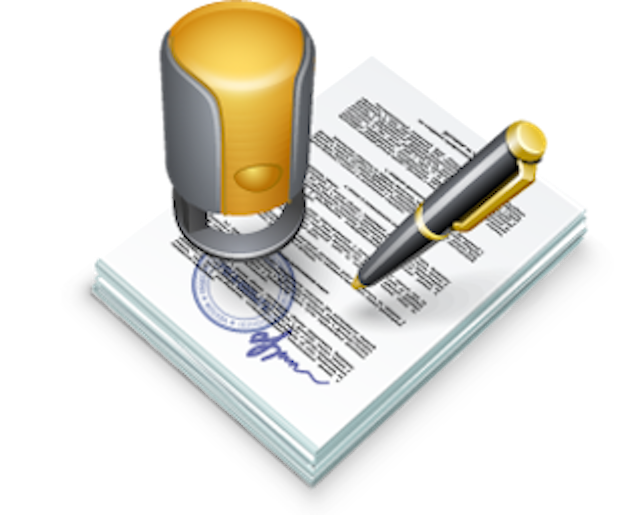 Локальный нормативный акт (ЛНА) - это внутренний документ, принятый компетентным органом управления в установленном порядке, основанный на нормах действующего законодательства, регулирующий отношения в рамках конкретного учреждения (организации) и рассчитанный на неоднократное применение.
Локальные акты образовательной организации
Федеральный закон от 29.12.2012 № 273-ФЗ «Об образовании в Российской Федерации»
Статья 14. Язык образования
5. Образование может быть получено на иностранном языке в соответствии с образовательной программой и в порядке, установленном законодательством об образовании и локальными нормативными актами организации, осуществляющей образовательную деятельность.
6. Язык, языки образования определяются локальными нормативными актами организации, осуществляющей образовательную деятельность по реализуемым ею образовательным программам, в соответствии с законодательством Российской Федерации.
Статья 27. Структура образовательной организации
2. Образовательная организация может иметь в своей структуре различные структурные подразделения, обеспечивающие осуществление образовательной деятельности с учетом уровня, вида и направленности реализуемых образовательных программ, формы обучения и режима пребывания обучающихся (филиалы, представительства, отделения, факультеты, институты, центры, кафедры, подготовительные отделения и курсы, научно-исследовательские, методические и учебно-методические подразделения, лаборатории, конструкторские бюро, учебные и учебно-производственные мастерские, клиники, учебно-опытные хозяйства, учебные полигоны, учебные базы практики, учебно-демонстрационные центры, учебные театры, выставочные залы, учебные цирковые манежи, учебные танцевальные и оперные студии, учебные концертные залы, художественно-творческие мастерские, библиотеки, музеи, спортивные клубы, студенческие спортивные клубы, школьные спортивные клубы, общежития, интернаты, психологические и социально-педагогические службы, обеспечивающие социальную адаптацию и реабилитацию нуждающихся в ней обучающихся, и иные предусмотренные локальными нормативными актами образовательной организации структурные подразделения).
Статья 28. Компетенция, права, обязанности и ответственность образовательной организации

3. К компетенции образовательной организации в установленной сфере деятельности относятся:
1) разработка и принятие правил внутреннего распорядка обучающихся, правил внутреннего трудового распорядка, иных локальных нормативных актов.
Статья 30. Локальные нормативные акты, содержащие нормы, регулирующие образовательные отношения

1. Образовательная организация принимает локальные нормативные акты, содержащие нормы, регулирующие образовательные отношения (далее - локальные нормативные акты), в пределах своей компетенции в соответствии с законодательством Российской Федерации в порядке, установленном ее уставом.
2. Образовательная организация принимает локальные нормативные акты по основным вопросам организации и осуществления образовательной деятельности, в том числе регламентирующие правила приема обучающихся, режим занятий обучающихся, формы, периодичность и порядок текущего контроля успеваемости и промежуточной аттестации обучающихся, порядок и основания перевода, отчисления и восстановления обучающихся, порядок оформления возникновения, приостановления и прекращения отношений между образовательной организацией и обучающимися и (или) родителями (законными представителями) несовершеннолетних обучающихся.
3. При принятии локальных нормативных актов, затрагивающих права обучающихся и работников образовательной организации, учитывается мнение советов обучающихся, советов родителей, представительных органов обучающихся, а также в порядке и в случаях, которые предусмотрены трудовым законодательством, представительных органов работников (при наличии таких представительных органов).
4. Нормы локальных нормативных актов, ухудшающие положение обучающихся или работников образовательной организации по сравнению с установленным законодательством об образовании, трудовым законодательством положением либо принятые с нарушением установленного порядка, не применяются и подлежат отмене образовательной организацией.
Статья 33. Обучающиеся

4. Иным категориям обучающихся документы, подтверждающие их обучение в организации, осуществляющей образовательную деятельность, выдаются в случаях, предусмотренных законодательством Российской Федерации или локальными нормативными актами.
Статья 34. Основные права обучающихся и меры их социальной поддержки и стимулирования
3) обучение по индивидуальному учебному плану, в том числе ускоренное обучение, в пределах осваиваемой образовательной программы в порядке, установленном локальными нормативными актами;
4) участие в формировании содержания своего профессионального образования при условии соблюдения федеральных государственных образовательных стандартов среднего профессионального и высшего образования, образовательных стандартов в порядке, установленном локальными нормативными актами (указанное право может быть ограничено условиями договора о целевом обучении);
21) пользование в порядке, установленном локальными нормативными актами, лечебно-оздоровительной инфраструктурой, объектами культуры и объектами спорта образовательной организации
29) иные академические права, предусмотренные настоящим Федеральным законом, иными нормативными правовыми актами Российской Федерации, локальными нормативными актами.
2. Обучающимся предоставляются следующие меры социальной поддержки и стимулирования:
7) иные меры социальной поддержки, предусмотренные нормативными правовыми актами Российской Федерации и нормативными правовыми актами субъектов Российской Федерации, правовыми актами органов местного самоуправления, локальными нормативными актами.
4. Обучающиеся имеют право на посещение по своему выбору мероприятий, которые проводятся в организации, осуществляющей образовательную деятельность, и не предусмотрены учебным планом, в порядке, установленном локальными нормативными актами. Привлечение обучающихся без их согласия и несовершеннолетних обучающихся без согласия их родителей (законных представителей) к труду, не предусмотренному образовательной программой, запрещается.
Статья 36. Стипендии и другие денежные выплаты
15. Профессиональным образовательным организациям, осуществляющим оказание государственных услуг в сфере образования за счет бюджетных ассигнований федерального бюджета, выделяются средства на оказание материальной поддержки нуждающимся обучающимся в размере двадцати пяти процентов предусматриваемого им размера части стипендиального фонда, предназначенной на выплаты государственных академических стипендий студентам и государственных социальных стипендий студентам, средства для организации культурно-массовой, физкультурной и спортивной, оздоровительной работы с обучающимися в размере месячного размера части стипендиального фонда, предназначенной на выплаты государственных академических стипендий студентам и государственных социальных стипендий студентам, по образовательным программам среднего профессионального образования и двукратного месячного размера части стипендиального фонда, предназначенной на выплаты государственных академических стипендий студентам и государственных социальных стипендий студентам, по образовательным программам высшего образования. Материальная поддержка обучающимся выплачивается в размерах и в порядке, которые определяются локальными нормативными актами, принимаемыми с учетом мнения советов обучающихся и представительных органов обучающихся.
(в ред. Федерального закона от 03.07.2016 N 312-ФЗ)
Статья 38. Одежда обучающихся. Форменная одежда и иное вещевое имущество (обмундирование) обучающихся
(в ред. Федерального закона от 04.06.2014 N 148-ФЗ)
 
1. Организации, осуществляющие образовательную деятельность, вправе устанавливать требования к одежде обучающихся, в том числе требования к ее общему виду, цвету, фасону, видам одежды обучающихся, знакам отличия, и правила ее ношения, если иное не установлено настоящей статьей. Соответствующий локальный нормативный акт организации, осуществляющей образовательную деятельность, принимается с учетом мнения совета обучающихся, совета родителей, а также представительного органа работников этой организации и (или) обучающихся в ней (при его наличии).
Статья 39. Предоставление жилых помещений в общежитиях
2. Жилые помещения в общежитиях предоставляются обучающимся в порядке, установленном локальными нормативными актами организаций, осуществляющих образовательную деятельность. Обучающимся, указанным в части 5 статьи 36 настоящего Федерального закона, жилые помещения в общежитиях предоставляются в первоочередном порядке. С каждым обучающимся, проживающим в жилом помещении в общежитии, заключается договор найма жилого помещения в общежитии в порядке, установленном жилищным законодательством. При наличии обучающихся, нуждающихся в жилых помещениях в общежитиях, не допускается использование таких жилых помещений для целей, не связанных с проживанием в них обучающихся.
4. Размер платы за пользование жилым помещением (платы за наем) в общежитии для обучающихся устанавливается организациями, осуществляющими образовательную деятельность, в зависимости от качества, благоустройства, месторасположения и планировки жилых помещений в общежитии. Размер платы за пользование жилым помещением (платы за наем) в общежитии для обучающихся определяется локальным нормативным актом, принимаемым с учетом мнения советов обучающихся и представительных органов обучающихся в организациях, осуществляющих образовательную деятельность (при их наличии). Размер определенной в указанном акте платы за пользование жилым помещением (платы за наем) в общежитии для обучающихся не может превышать максимальный размер такой платы, установленный учредителями этих организаций.
Статья 45. Защита прав обучающихся, родителей (законных представителей) несовершеннолетних обучающихся
6. Порядок создания, организации работы, принятия решений комиссией по урегулированию споров между участниками образовательных отношений и их исполнения устанавливается локальным нормативным актом, который принимается с учетом мнения советов обучающихся, советов родителей, а также представительных органов работников этой организации и (или) обучающихся в ней (при их наличии).
Статья 47. Правовой статус педагогических работников. Права и свободы педагогических работников, гарантии их реализации
7) право на бесплатное пользование библиотеками и информационными ресурсами, а также доступ в порядке, установленном локальными нормативными актами организации, осуществляющей образовательную деятельность, к информационно-телекоммуникационным сетям и базам данных, учебным и методическим материалам, музейным фондам, материально-техническим средствам обеспечения образовательной деятельности, необходимым для качественного осуществления педагогической, научной или исследовательской деятельности в организациях, осуществляющих образовательную деятельность;
8) право на бесплатное пользование образовательными, методическими и научными услугами организации, осуществляющей образовательную деятельность, в порядке, установленном законодательством Российской Федерации или локальными нормативными актами;
6. В рабочее время педагогических работников в зависимости от занимаемой должности включается учебная (преподавательская) и воспитательная работа, в том числе практическая подготовка обучающихся, индивидуальная работа с обучающимися, научная, творческая и исследовательская работа, а также другая педагогическая работа, предусмотренная трудовыми (должностными) обязанностями и (или) индивидуальным планом, - методическая, подготовительная, организационная, диагностическая, работа по ведению мониторинга, работа, предусмотренная планами воспитательных, физкультурно-оздоровительных, спортивных, творческих и иных мероприятий, проводимых с обучающимися. Конкретные трудовые (должностные) обязанности педагогических работников определяются трудовыми договорами (служебными контрактами) и должностными инструкциями. Соотношение учебной (преподавательской) и другой педагогической работы в пределах рабочей недели или учебного года определяется соответствующим локальным нормативным актом организации, осуществляющей образовательную деятельность, с учетом количества часов по учебному плану, специальности и квалификации работника.
(в ред. Федерального закона от 29.12.2015 N 389-ФЗ)
Статья 54. Договор об образовании
5. Организация, осуществляющая образовательную деятельность, вправе снизить стоимость платных образовательных услуг по договору об оказании платных образовательных услуг с учетом покрытия недостающей стоимости платных образовательных услуг за счет собственных средств этой организации, в том числе средств, полученных от приносящей доход деятельности, добровольных пожертвований и целевых взносов физических и (или) юридических лиц. Основания и порядок снижения стоимости платных образовательных услуг устанавливаются локальным нормативным актом и доводятся до сведения обучающихся.
Статья 55. Общие требования к приему на обучение в организацию, осуществляющую образовательную деятельность
5. Прием на обучение по дополнительным образовательным программам, а также на места с оплатой стоимости обучения физическими и (или) юридическими лицами проводится на условиях, определяемых локальными нормативными актами таких организаций в соответствии с законодательством Российской Федерации.
9. Правила приема в конкретную организацию, осуществляющую образовательную деятельность, на обучение по образовательным программам устанавливаются в части, не урегулированной законодательством об образовании, организацией, осуществляющей образовательную деятельность, самостоятельно.
Статья 62. Восстановление в организации, осуществляющей образовательную деятельность

2. Порядок и условия восстановления в организации, осуществляющей образовательную деятельность, обучающегося, отчисленного по инициативе этой организации, определяются локальным нормативным актом этой организации.
Приняты с нарушением установленного порядка
Содержат ссылки на недействующее законодательство
Дублируют нормы федерального законодательства
Содержат нормы, противоречащие действующему законодательству
Образовательная программа - комплекс основных характеристик образования (объем, содержание, планируемые результаты), организационно-педагогических условий и в случаях, предусмотренных настоящим Федеральным законом, форм аттестации, который представлен в виде учебного плана, календарного учебного графика, рабочих программ учебных предметов, курсов, дисциплин (модулей), иных компонентов, а также оценочных и методических материалов.
Государственный контроль (надзор) в сфере образования(статья 93 273-ФЗ)
2. Под федеральным государственным контролем качества образования понимается деятельность по оценке соответствия содержания и качества подготовки обучающихся по имеющим государственную аккредитацию образовательным программам федеральным государственным образовательным стандартам посредством организации и проведения проверок качества образования и принятия по их результатам предусмотренных частью 9 настоящей статьи мер.
9. В случае выявления несоответствия содержания и качества подготовки обучающихся по имеющим государственную аккредитацию образовательным программам федеральным государственным образовательным стандартам орган по контролю и надзору в сфере образования приостанавливает действие государственной аккредитации полностью или в отношении отдельных уровней образования, укрупненных групп профессий, специальностей и направлений подготовки и устанавливает срок устранения выявленного несоответствия. Указанный срок не может превышать шесть месяцев. До истечения срока устранения выявленного несоответствия орган по контролю и надзору в сфере образования должен быть уведомлен организацией, осуществляющей образовательную деятельность, об устранении выявленного несоответствия с приложением подтверждающих документов. В течение тридцати дней после получения уведомления орган по контролю и надзору в сфере образования проводит проверку содержащейся в уведомлении информации об устранении организацией, осуществляющей образовательную деятельность, выявленного несоответствия. Действие государственной аккредитации возобновляется по решению органа по контролю и надзору в сфере образования со дня, следующего за днем подписания акта, устанавливающего факт устранения выявленного несоответствия. В случае, если в установленный органом по контролю и надзору в сфере образования срок организация, осуществляющая образовательную деятельность, не устранила выявленное несоответствие, орган по контролю и надзору в сфере образования лишает организацию, осуществляющую образовательную деятельность, государственной аккредитации полностью или в отношении отдельных уровней образования, укрупненных групп профессий, специальностей и направлений подготовки.
визуальный осмотр
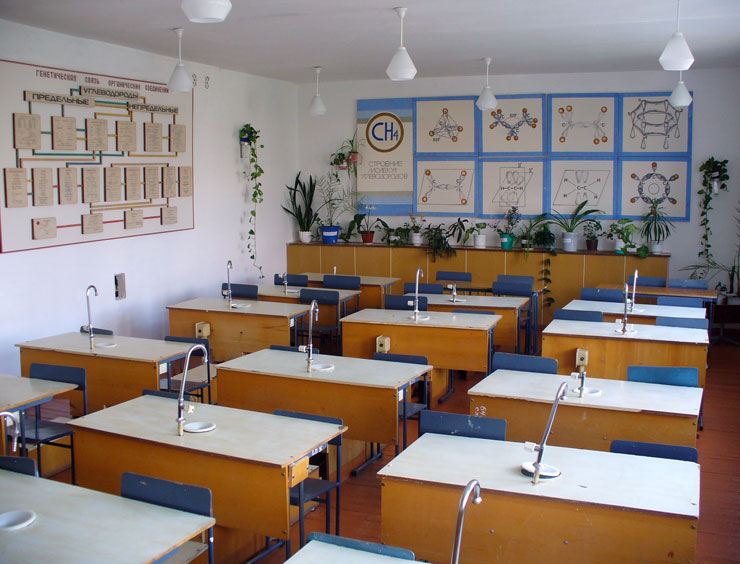 аттестация педагогов
Основные нарушения
1. Наличие локального акта, определяющего Порядок аттестации.
2. Отсутствие графиков аттестации.
3. Отсутствие факта ознакомления с графиком аттестации, представлением и выпиской из протокола аттестационной комиссии в установленные сроки. 
4. Наличие аттестационных листов, аттестационных испытаний.
5. Наличие педагогов, не прошедших аттестацию за период более 5 лет.
итоговая аттестация (соблюдение порядка и процедуры проведения)
1. В состав комиссии ГЭК включены преподаватели (мастера п\о) не имеющие категории.
2. Отсутствует утвержденное расписание ГИА.
3. Студенты не ознакомлены в установленные сроки с программой и процедурой итоговой аттестации, темами ВКР.
4. Программы ГИА не обсуждаются на заседаниях Педагогического совета, или обсуждаются без участия председателей ГЭК. 
5. Отсутствуют книги протоколов, в наличии отдельные протоколы.
текущий контроль и промежуточная аттестация
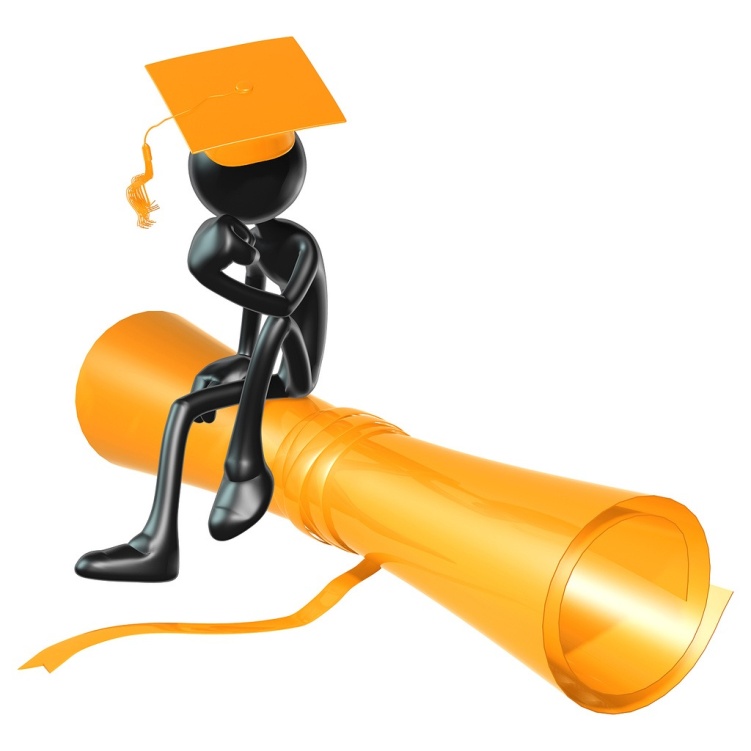 Статья 58. Промежуточная аттестация обучающихся
 
1. Освоение образовательной программы (за исключением образовательной программы дошкольного образования), в том числе отдельной части или всего объема учебного предмета, курса, дисциплины (модуля) образовательной программы, сопровождается промежуточной аттестацией обучающихся, проводимой в формах, определенных учебным планом, и в порядке, установленном образовательной организацией.
2. Неудовлетворительные результаты промежуточной аттестации по одному или нескольким учебным предметам, курсам, дисциплинам (модулям) образовательной программы или непрохождение промежуточной аттестации при отсутствии уважительных причин признаются академической задолженностью.
3. Обучающиеся обязаны ликвидировать академическую задолженность.
4. Образовательные организации, родители (законные представители) несовершеннолетнего обучающегося, обеспечивающие получение обучающимся общего образования в форме семейного образования, обязаны создать условия обучающемуся для ликвидации академической задолженности и обеспечить контроль за своевременностью ее ликвидации.
5. Обучающиеся, имеющие академическую задолженность, вправе пройти промежуточную аттестацию по соответствующим учебному предмету, курсу, дисциплине (модулю) не более двух раз в сроки, определяемые организацией, осуществляющей образовательную деятельность, в пределах одного года с момента образования академической задолженности. В указанный период не включаются время болезни обучающегося, нахождение его в академическом отпуске или отпуске по беременности и родам.
6. Для проведения промежуточной аттестации во второй раз образовательной организацией создается комиссия.
7. Не допускается взимание платы с обучающихся за прохождение промежуточной аттестации.
8. Обучающиеся, не прошедшие промежуточной аттестации по уважительным причинам или имеющие академическую задолженность, переводятся в следующий класс или на следующий курс условно.
9. Обучающиеся в образовательной организации по образовательным программам начального общего, основного общего и среднего общего образования, не ликвидировавшие в установленные сроки академической задолженности с момента ее образования, по усмотрению их родителей (законных представителей) оставляются на повторное обучение, переводятся на обучение по адаптированным образовательным программам в соответствии с рекомендациями психолого-медико-педагогической комиссии либо на обучение по индивидуальному учебному плану.
10. Обучающиеся по образовательным программам начального общего, основного общего и среднего общего образования в форме семейного образования, не ликвидировавшие в установленные сроки академической задолженности, продолжают получать образование в образовательной организации.
11. Обучающиеся по основным профессиональным образовательным программам, не ликвидировавшие в установленные сроки академической задолженности, отчисляются из этой организации как не выполнившие обязанностей по добросовестному освоению образовательной программы и выполнению учебного плана.
Допуск к промежуточной аттестации, освобождение от аттестации
Отчисление за пропуски без уважительной причины до прохождения промежуточной аттестации
Нарушение сроков и процедуры ознакомления с формами и сроками проведения промежуточной аттестации
Нарушение сроков и порядка проведения повторной аттестации
Ликвидация академических задолженностей в каникулярный период
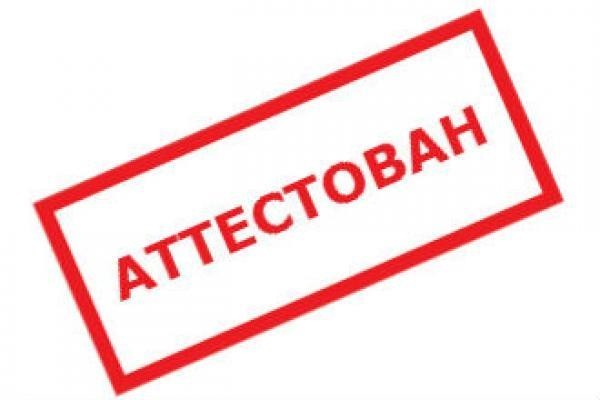 организация практики
Отсутствие программ практик.
Программы практики «интегрированные» по учебной и производственной.
Программы практики не согласованы с работодателями.
Аттестационные листы по практике не содержат сведений об уровне освоения компетенций либо отсутствуют. 
Направление на практику студентов оформлено распорядительным актом руководителя образовательной организации без указания закрепления каждого обучающегося за организацией, либо не оформлено вообще.
организация приема в ОО (соблюдение порядка и правил приема)
Форма заявления о приеме  не соответствует требованиям: содержит избыточные сведения, либо не содержит информации, предусмотренной установленным Порядком. 
Договор об образовании не соответствует требованиям.
функционирование внутренней система оценки качества
1. Отсутствуют локальные акты.
2. Отсутствуют планы по осуществлению мероприятий ВСОК.
3. Результаты внутренних мониторингов, наблюдений и других мероприятий в рамках ВСОК не обсуждаются на Педагогическом совете.
4. Отсутствуют управленческие решения по результатам мероприятий в рамках ВСОК.
Деятельность (протоколы) педагогического совета
Принимаются решения «за пределами» установленных полномочий.
Книги протоколов ведутся формально.
Решения Педагогического совета не оформляются распорядительным актом руководителя.
выдача документов об образовании
Книги выдачи дипломов не соответствуют установленным требованиям.
В личных делах выпускников не хранятся заверенные копии выданных документов об образовании.
Дипломы и приложения к ним оформлены с нарушением установленных требований.
отчет по самообследованию
По структуре и содержанию не соответствует установленным требованиям.
Показатели деятельности отсутствуют, либо не соответствуют требованиям.
Как правило отсутствует анализ функционирования внутренней системы оценки качества. 
Не рассмотрен на Педагогическом совете.
сайт
По структуре и содержанию не соответствует требованиям Приказа Рособрнадзора от 29.05.2014 № 785«Об утверждении требований к структуре официального сайта образовательной организации в информационно-телекоммуникационной сети Интернет и формату представления на нем информации».
программа развития учреждения
Отсутствует.
Не согласована с Учредителем.
Имеется, но не актуальна.
Статья 5. Право на образование. Государственные гарантии реализации права на образование в Российской Федерации
3. В Российской Федерации гарантируются общедоступность и бесплатность в соответствии с федеральными государственными образовательными стандартами дошкольного, начального общего, основного общего и среднего общего образования, среднего профессионального образования, а также на конкурсной основе бесплатность высшего образования, если образование данного уровня гражданин получает впервые.
Привлечение обучающихся без их согласия и несовершеннолетних обучающихся без согласия их родителей (законных представителей) к труду, не предусмотренному образовательной программой, запрещается.(часть 4 статьи 34 Федерального закона от 29.12.2012 № 273-ФЗ «Об образовании в Российской Федерации»)
Ответственность:
Статья 5.57. КоАП РФ - Нарушение права на образование и предусмотренных законодательством об образовании прав и свобод обучающихся образовательных организаций
Нарушение или незаконное ограничение права на образование, выразившиеся в нарушении или ограничении права на получение общедоступного и бесплатного образования, а равно незаконные отказ в приеме в образовательную организацию либо отчисление (исключение) из образовательной организации - влечет наложение административного штрафа на должностных лиц в размере от тридцати тысяч до пятидесяти тысяч рублей; на юридических лиц - от ста тысяч до двухсот тысяч рублей.
Нарушение или незаконное ограничение предусмотренных законодательством об образовании прав и свобод обучающихся образовательных организаций либо нарушение установленного порядка реализации указанных прав и свобод - влечет наложение административного штрафа на должностных лиц в размере от десяти тысяч до тридцати тысяч рублей; на юридических лиц - от пятидесяти тысяч до ста тысяч рублей.
Совершение административного правонарушения, предусмотренного частью 1 настоящей статьи, должностным лицом, ранее подвергнутым административному наказанию за аналогичное административное правонарушение - влечет дисквалификацию на срок от одного года до двух лет.
Спасибо за внимание!